Compliance With SafeguardingDetective Chief SuperintendentAndrew Tuck
January 2025
Compliance with Safeguarding
The purpose of the presentation is to provide update to the OPCC in relation to how we are meeting statutory obligation to safeguard children and promote their welfare under Sections 10 & 11 Children Act 2004. Child Protection does not occur in isolation and there are several avenues within policing by which we achieve this objective.

The presentation will seek to show what is working well, developing areas and future aspirations.
Many developments have sought to ensure that the voice of the child is at the heart of all that we do and that there is a clear focus on professional curiosity across all agencies.  

Child Protection comes in many forms and keeping these two elements central to our service delivery and partnership working is essential to the successful operational implementation of  measures to protect children.
Working Together to Safeguard Children
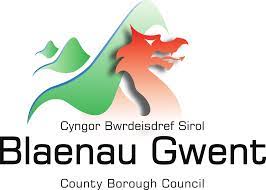 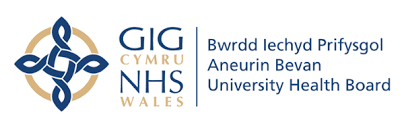 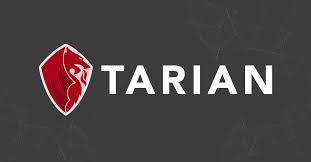 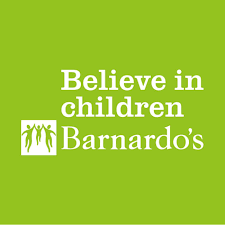 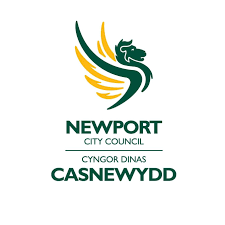 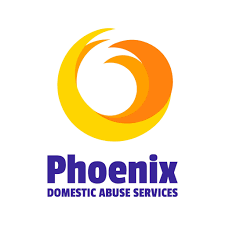 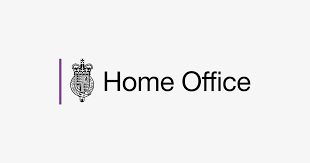 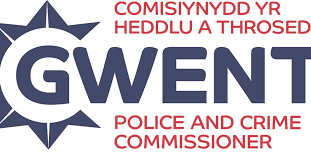 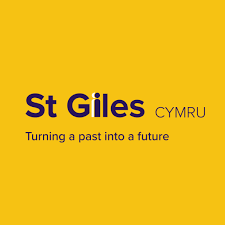 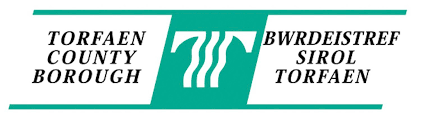 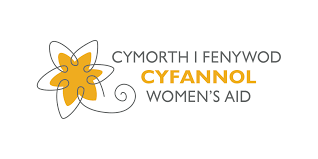 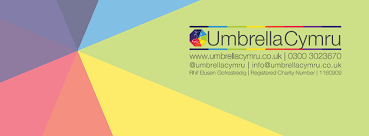 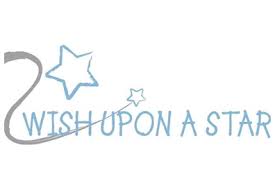 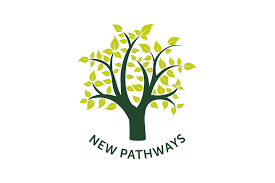 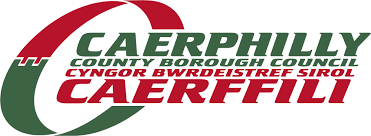 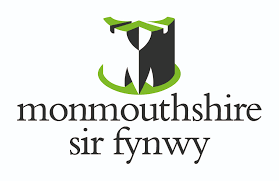 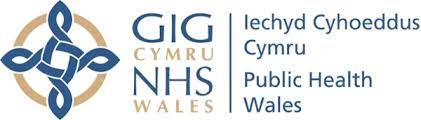 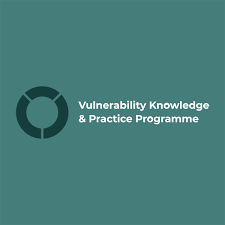 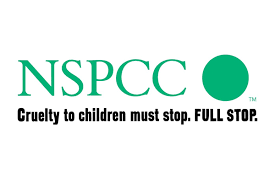 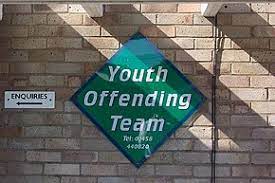 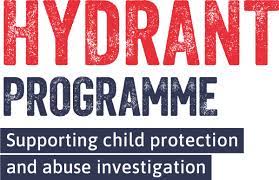 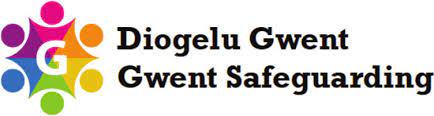 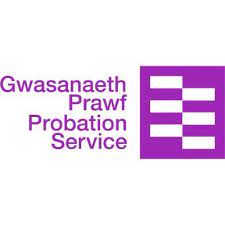 Child Protection
Working Together to share learning
Social Care Wales has been leading on the development of the national safeguarding training, learning and development standards.
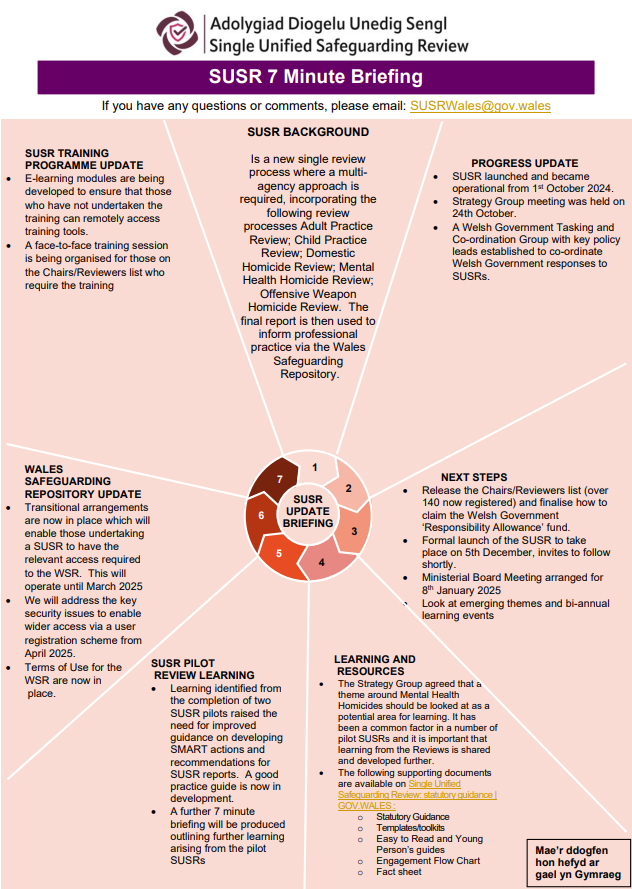 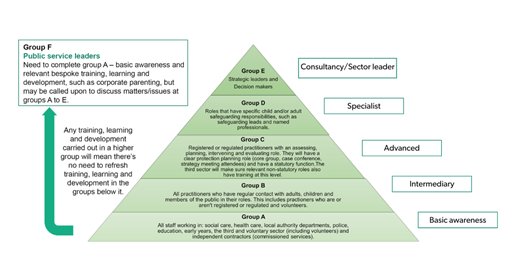 How the standards have been set out
The purpose of these standards is to make sure everyone in Wales gets consistent and good quality training, learning and development that’s relevant to their role and responsibilities, and that we, as practitioners, can safeguard people to the best of our ability.
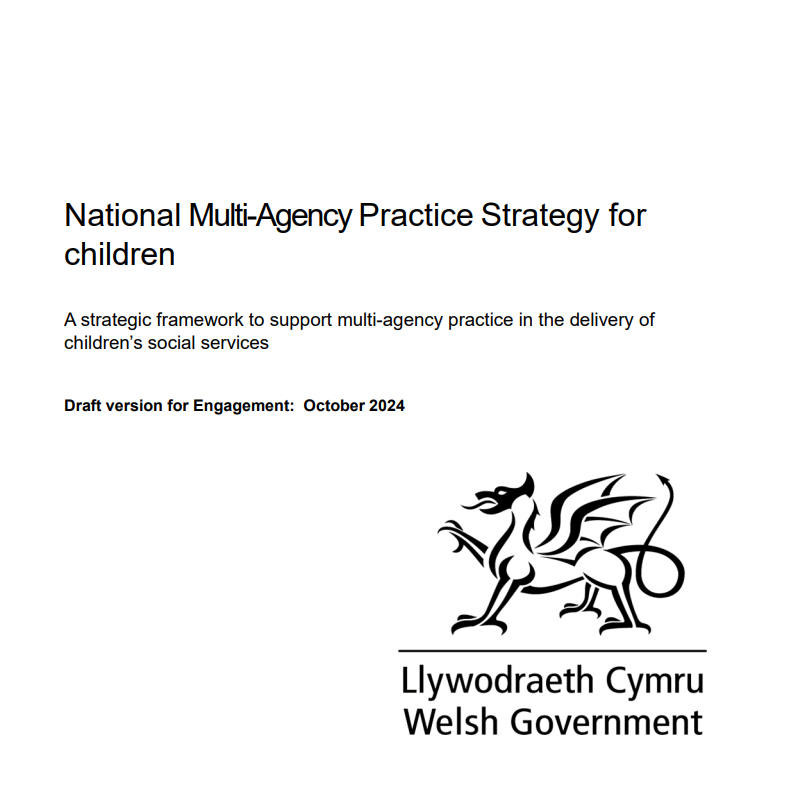 CSE/CCE
ONLINE OFFENDING
Missing Children
Missing children and CSE
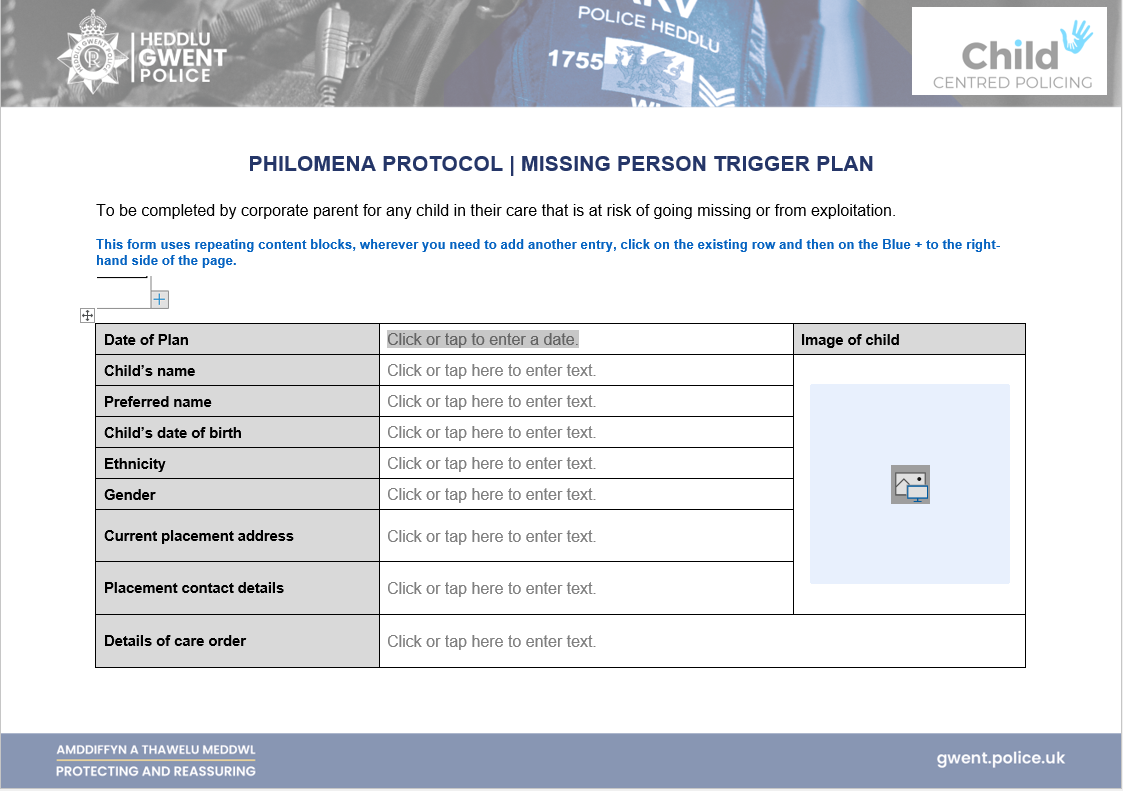 Domestic Abuse
Children in custody
HMIC and Review Learning
It should be noted that an amount of the learning and HMIC/Review Recommendations have been referenced throughout the presentation.
Questions?
Questions?